AYUNTAMIENTO DE SAN PEDRO TLAQUEPAQUEGOBIERNO 2018-2021
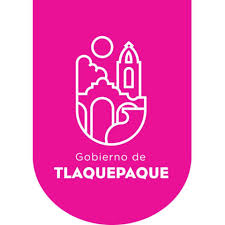 Secretaria General del Ayuntamiento 
Dirección de Delegaciones y Agencias Municipales

AGENCIA  MUNICIPAL 
LOMA BONITA
INFORME DE ACTIVIDADES  
08 AL 25 DE ENERO  DEL 2020
Programa  1 Festividades Tradicionales Enero  del 2020
Día 09 y 10 de Enero

Celebración de rosca de Reyes  en la Agencia Municipal con la participación de 50 personas.
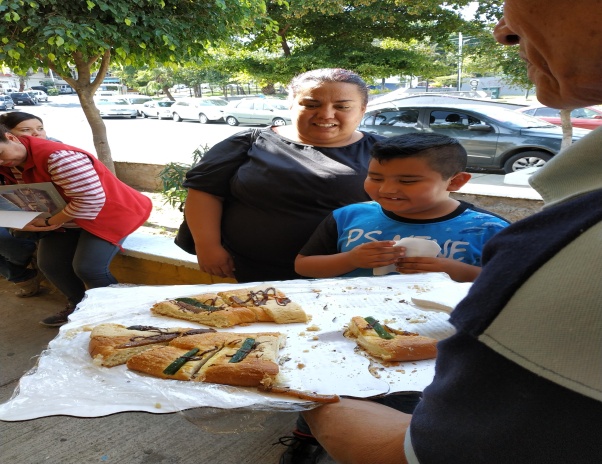 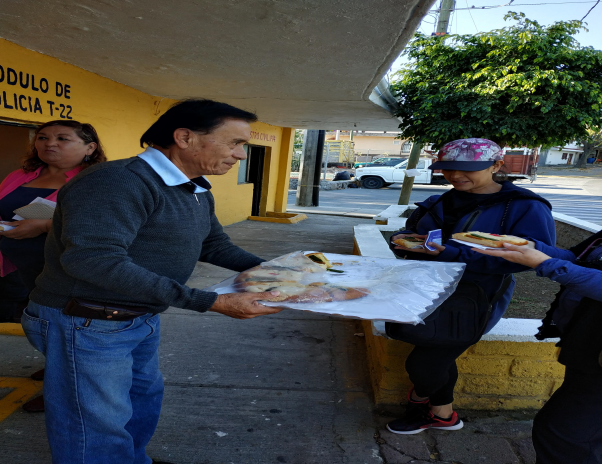 Foto
Foto
Foto
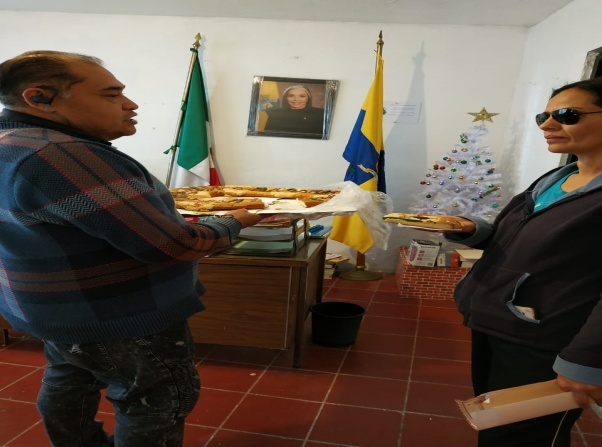 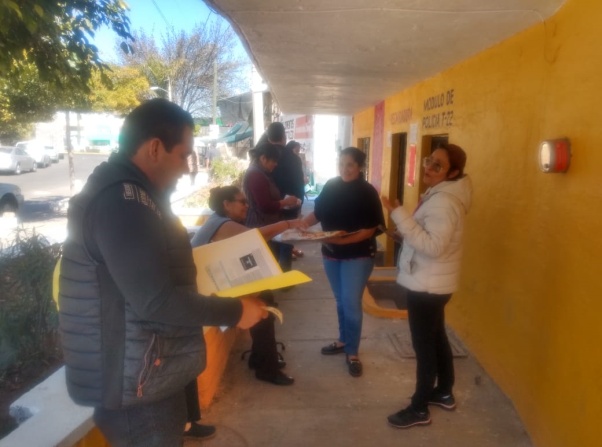 Foto
Programa  3 Visita a colonia  Enero  del 2020
Programa 3 Visitas a colonia

Día 15 de Enero.
Visita a la colonia loma Bonita  para realizar reporte ante Alumbrado Publico para  instalación de luminaria.
Que se llevo CFE.
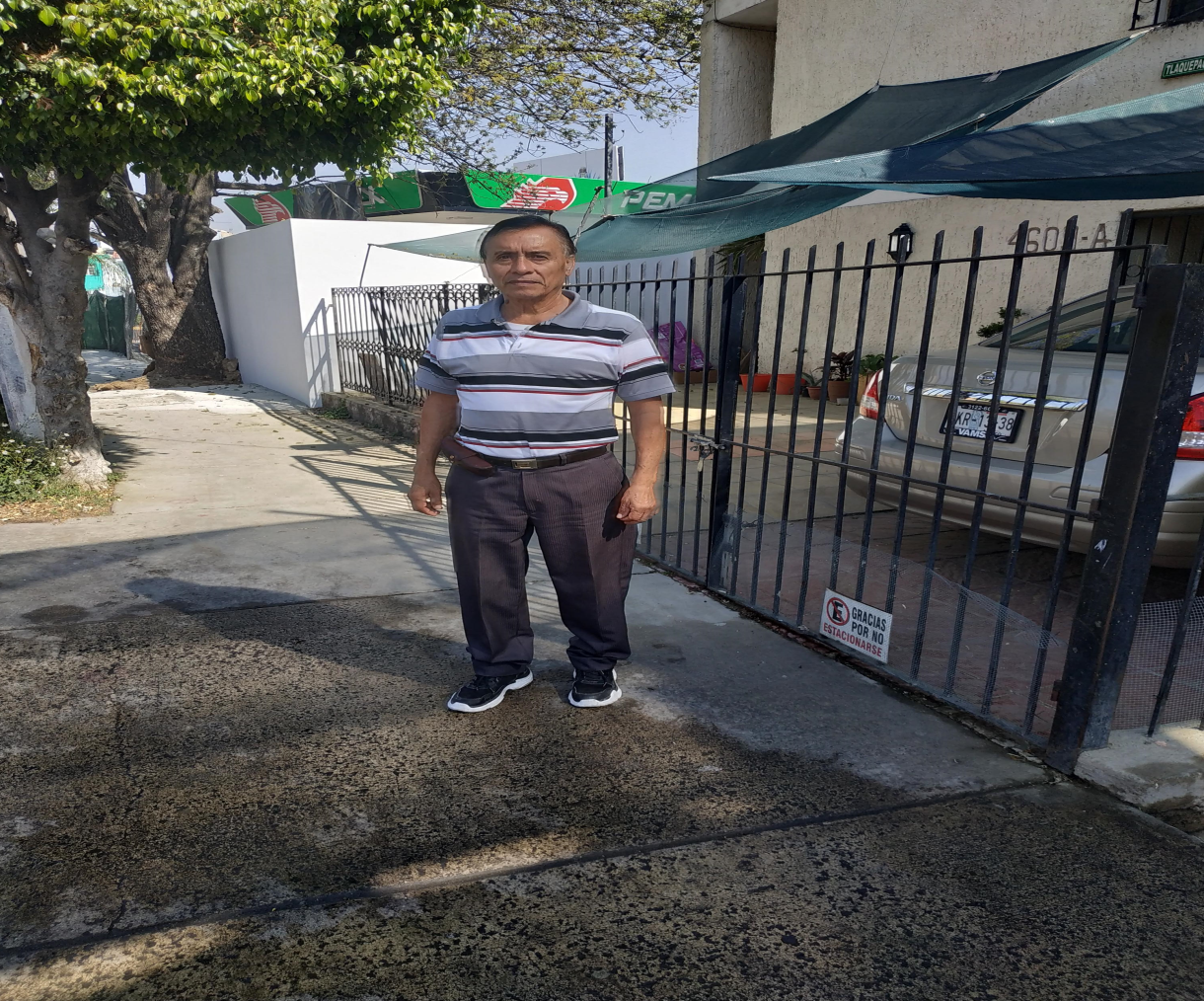 Foto
Foto
Foto
Foto
Programa  3 Visita a colonia  Enero  del 2020
Programa 3 Visitas a colonia
Día 22 de Enero

Visita a la colonia el Sauz para levantar un reporte para el departamento de Aseo Publico.
Para que se llevaran muebles quemados.
Por que se quemo un departamento de esta colonia.
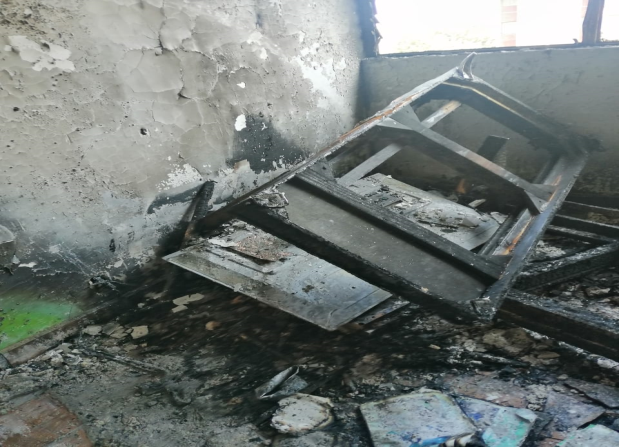 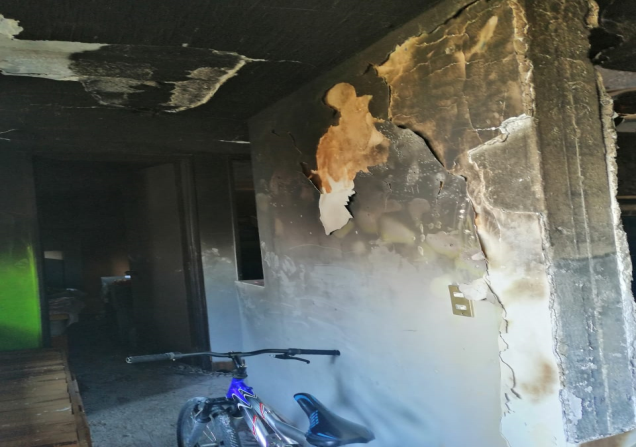 Foto
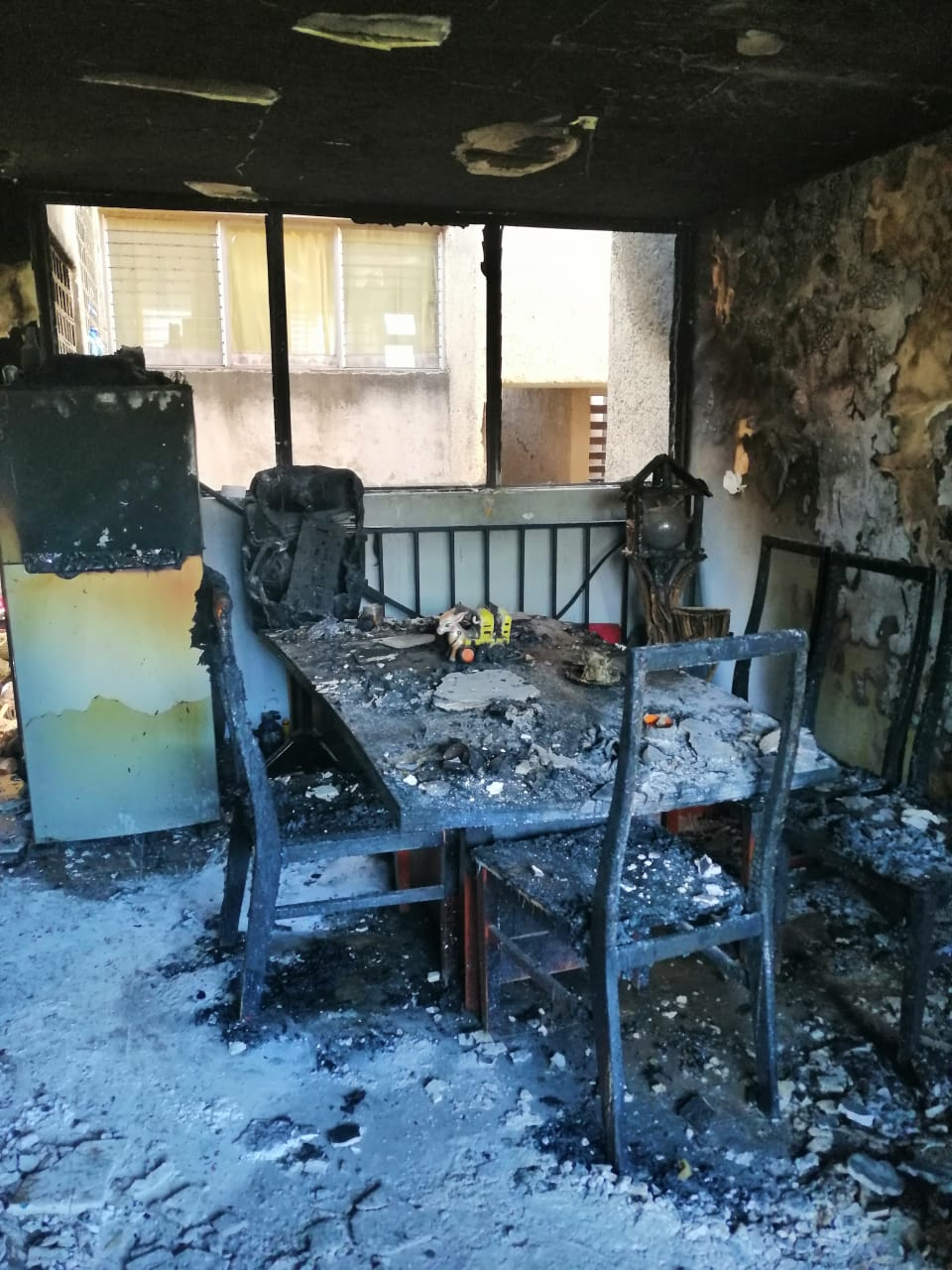 Foto
Foto
Foto
Programa 4 Limpieza y Recuperación de espacios Enero  2020.
.
Foto
Foto
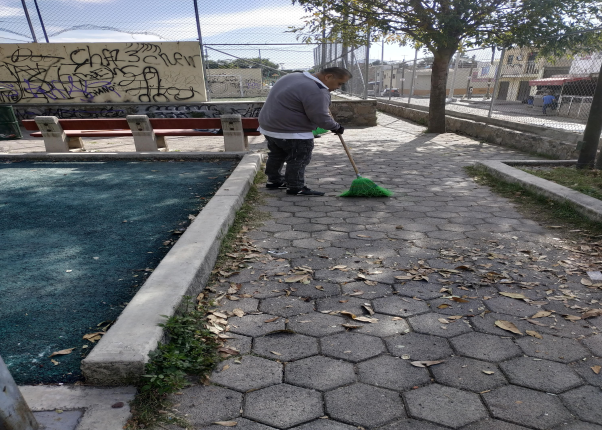 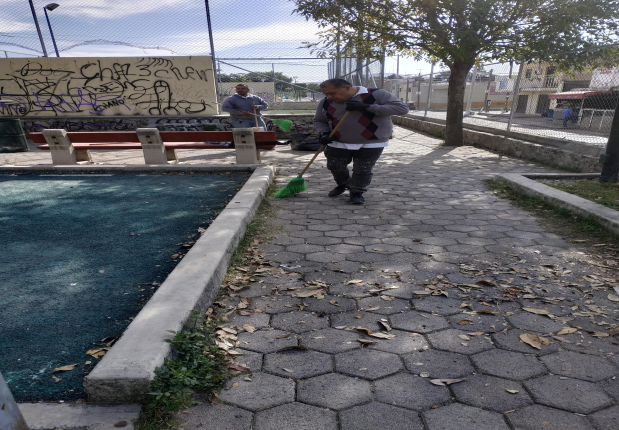 Programa 4  limpieza y recuperación de espacios.

Día 08 de Enero.

Limpieza del parque lineal.


Día 09 de Enero.

Limpieza de  las jardineras que están  frente a  la Agencia Municipal Loma Bonita.
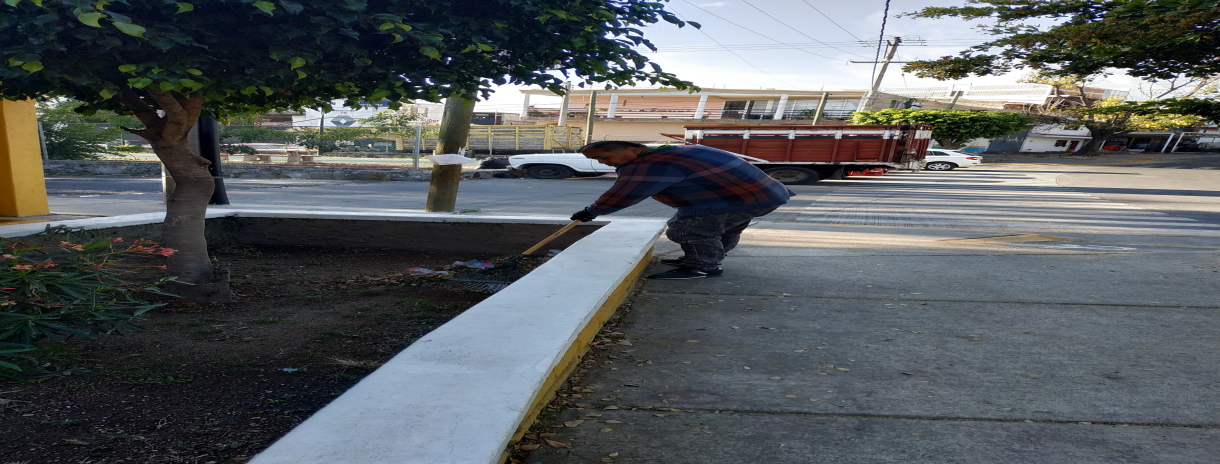 Foto
Foto
Programa 4 Programa de Mantenimiento y recuperación de espacios Enero/2020.
.
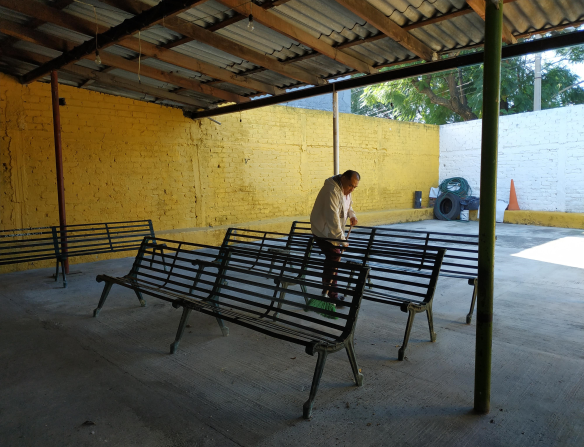 Foto
Foto
Programa 4 Programa de Mantenimiento y recuperación de espacios.

Día 13 de Enero.
Limpieza de la parte trasera de la Agencia Municipal.
Reunión de vecinos iniciando a las 6:0.00 y concluyendo a las  8:00 pm.

Día 14 de Enero.
Se retiro la luminaria del Parque Lineal.
Para reparación e instalación.
Foto
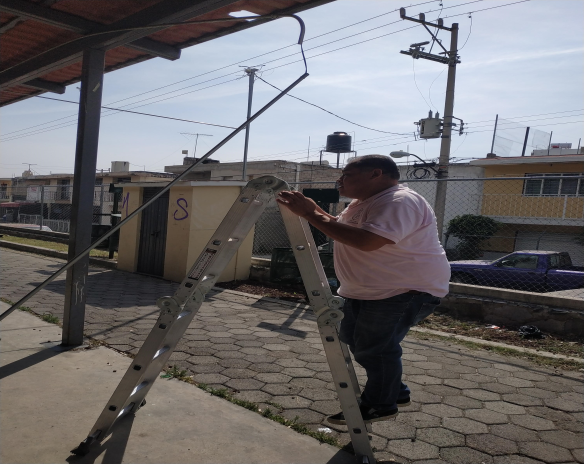 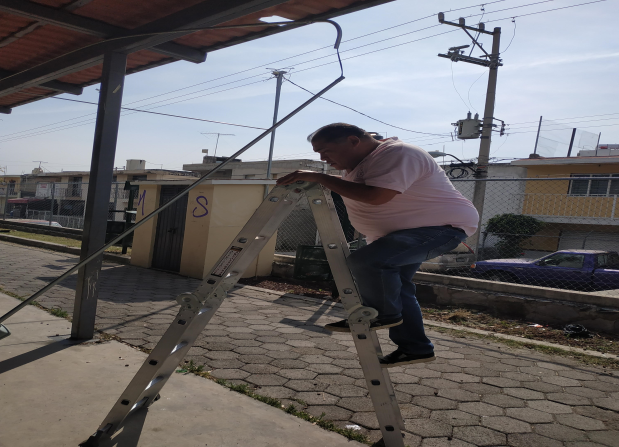 Foto
Programa 4   Limpieza y Recuperación de Espacios Públicos.   Enero                2019.
.
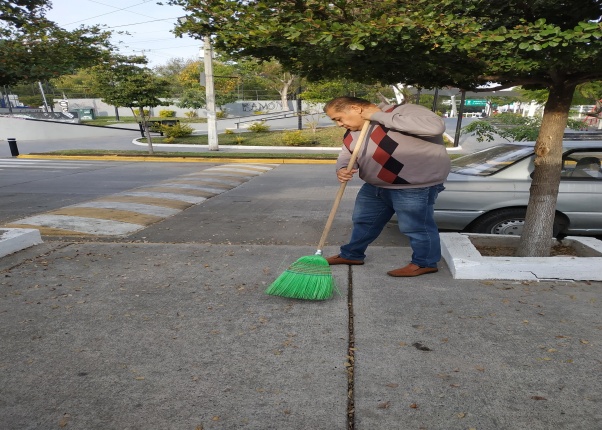 Foto
Foto
Programa 4 Recuperación y  Mantenimiento de Espacios Públicos.

Día 15 de Enero.

Limpieza de los alrededores de la Agencia Municipal.
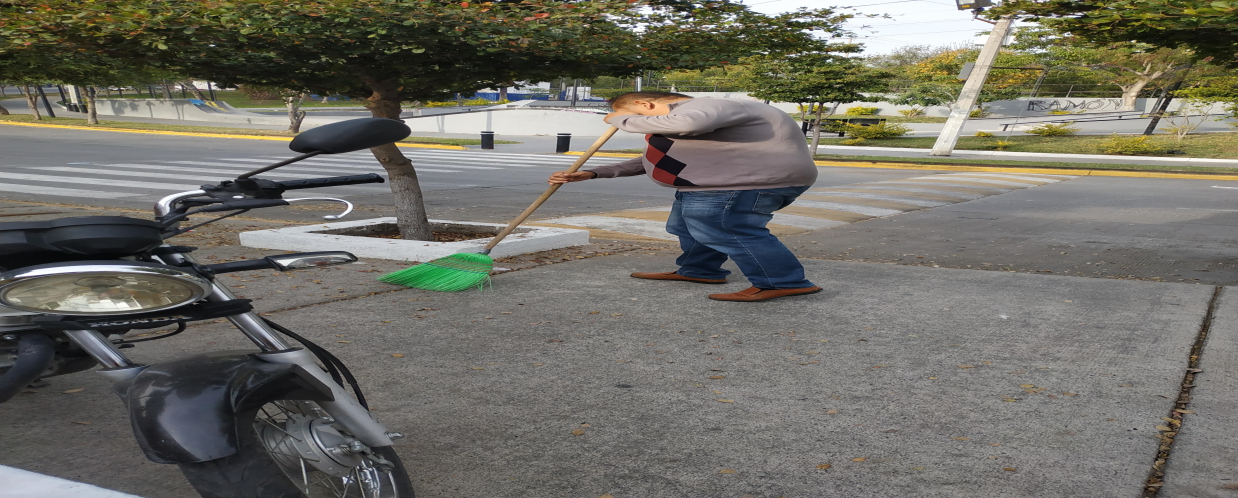 Foto
Foto
Programa 4  Limpieza y Recuperación de Espacios Públicos.  Enero              2019.
Programa 4 Recuperación y  Mantenimiento de espacios Públicos.

Día  20 de Enero.
Limpieza de la parte trasera de la Agencia Municipal así como los alrededores de la misma.




Día 21 de Enero.

Limpieza del Parque Lineal.
.
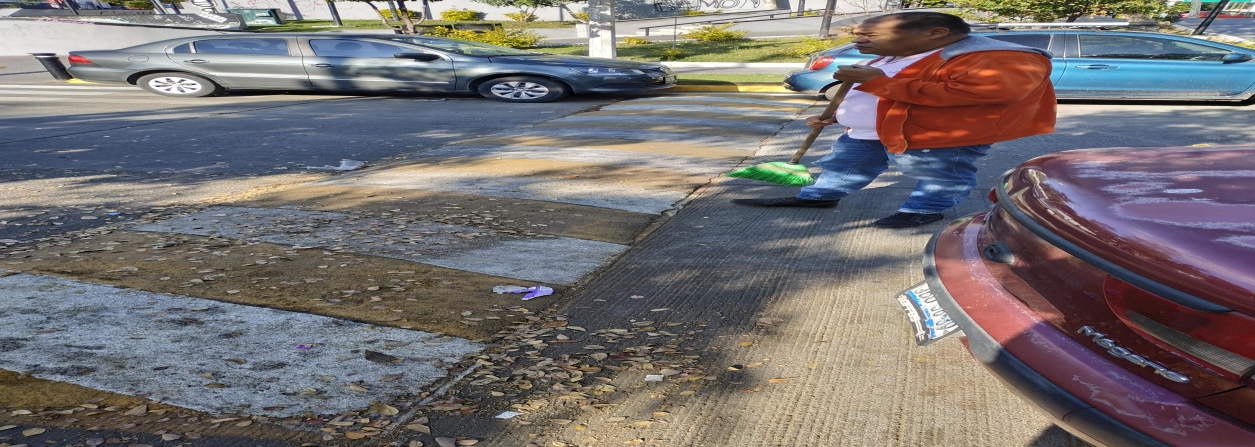 Foto
Foto
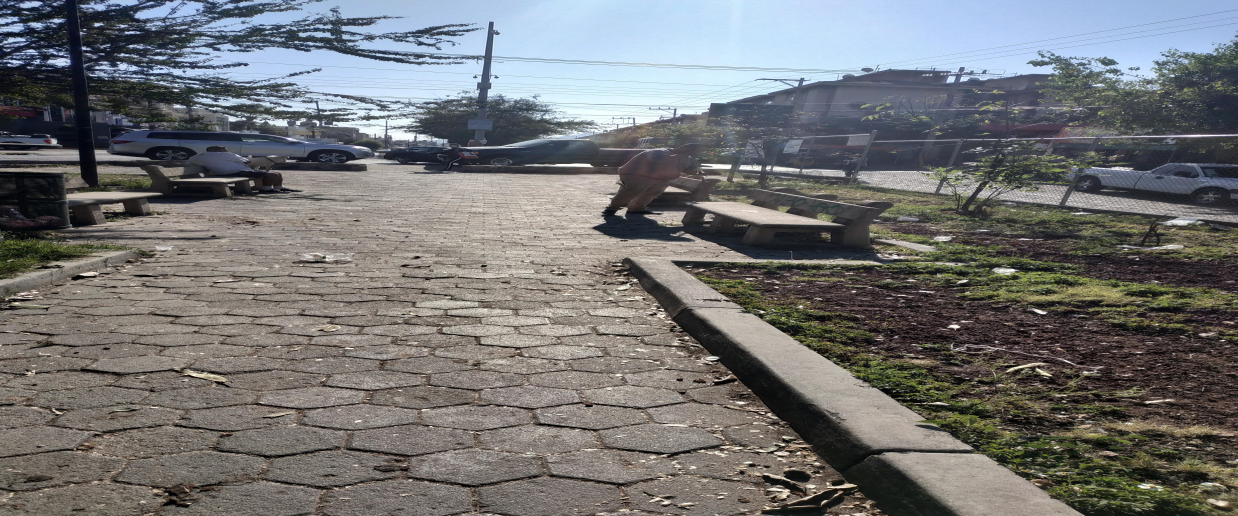 Foto
Foto
Programa 4  Limpieza y Recuperación de Espacios Públicos.   Enero             2019.
Programa 4 Recuperación y  Mantenimiento de espacios Públicos.

Día  22  de Enero.

Limpieza del Parque lineal.
.
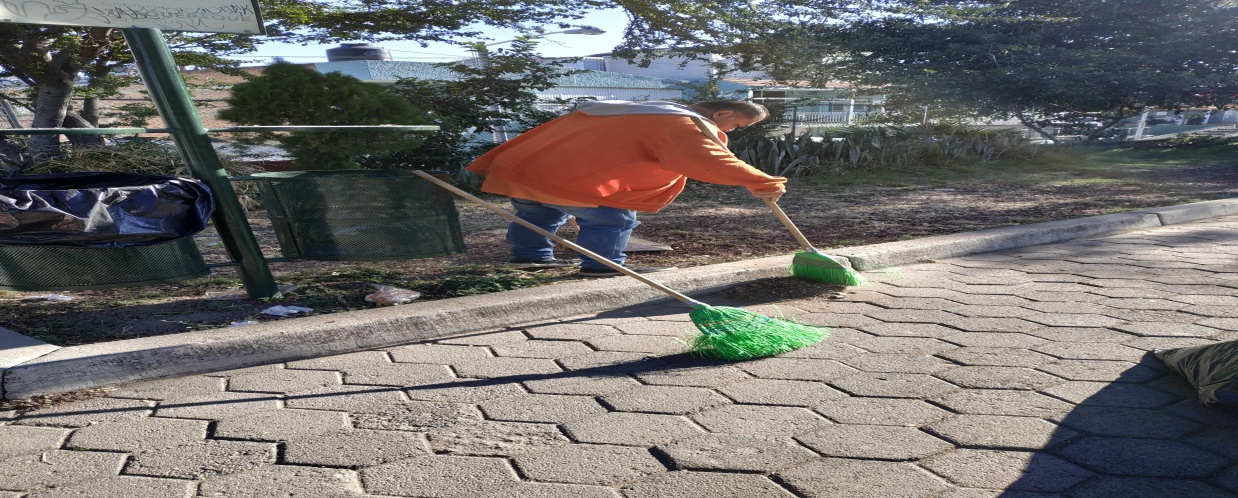 Foto
Foto
Foto
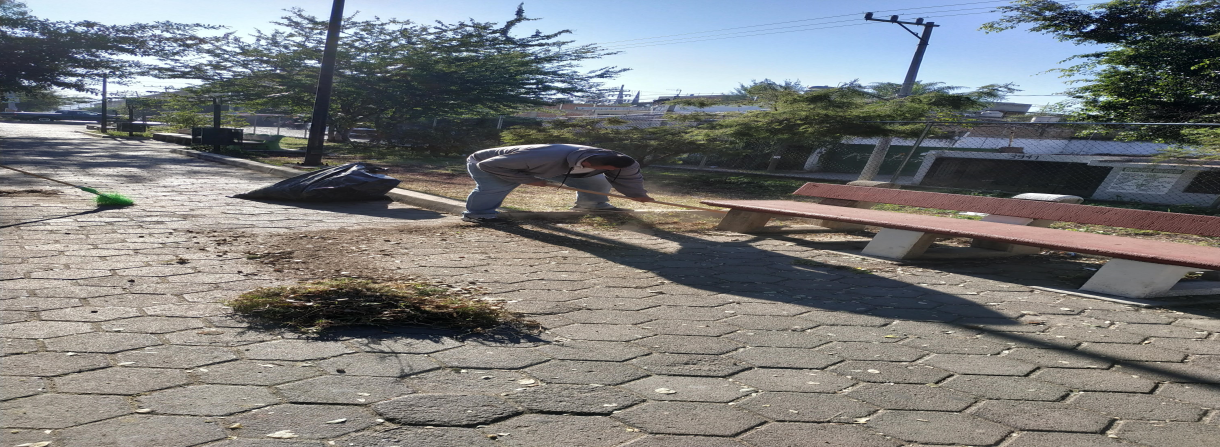 Foto
Programa 6 Actividades Complementarias      Enero            2019.
.
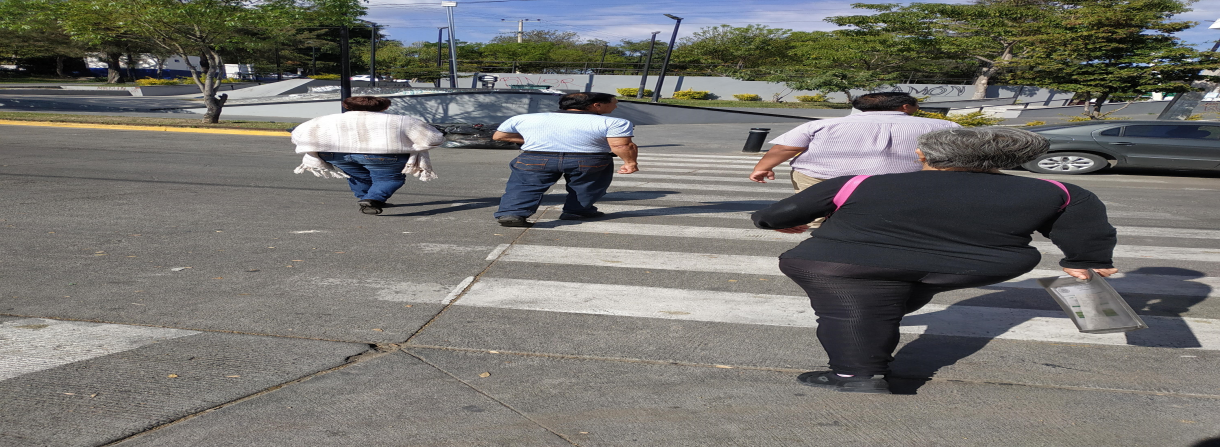 Foto
Foto
Programa 6 Actividades Complementarias.

Día 20 de Enero.
Simulacro realizado, en la Agencia Municipal Loma Bonita.
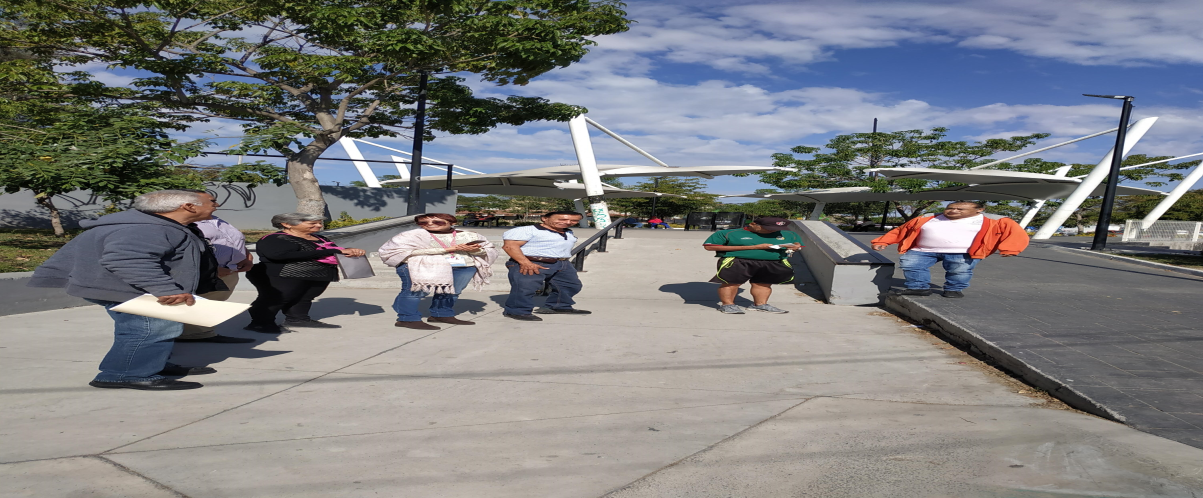 Foto
Foto
Programa 6 Actividades Complementarias       Enero           2019.
.
Foto
Foto
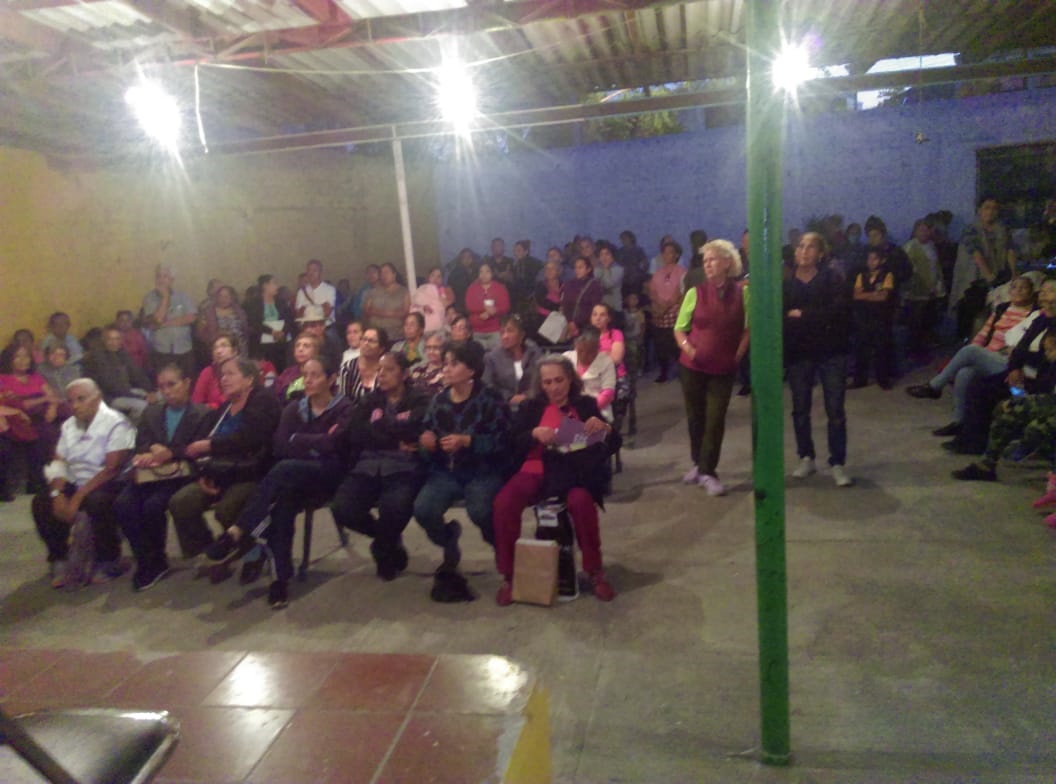 Programa 6 Actividades Complementarias.

Día 20 de Enero.
Reunión de vecinos en la Agencia Municipal Loma Bonita, iniciando a las 6:00 y concluyendo a las 8:00 pm, contando con la participación de Emprende e innova.
Foto
Foto
Programa 6 Actividades Complementarias         Enero         2019.
.
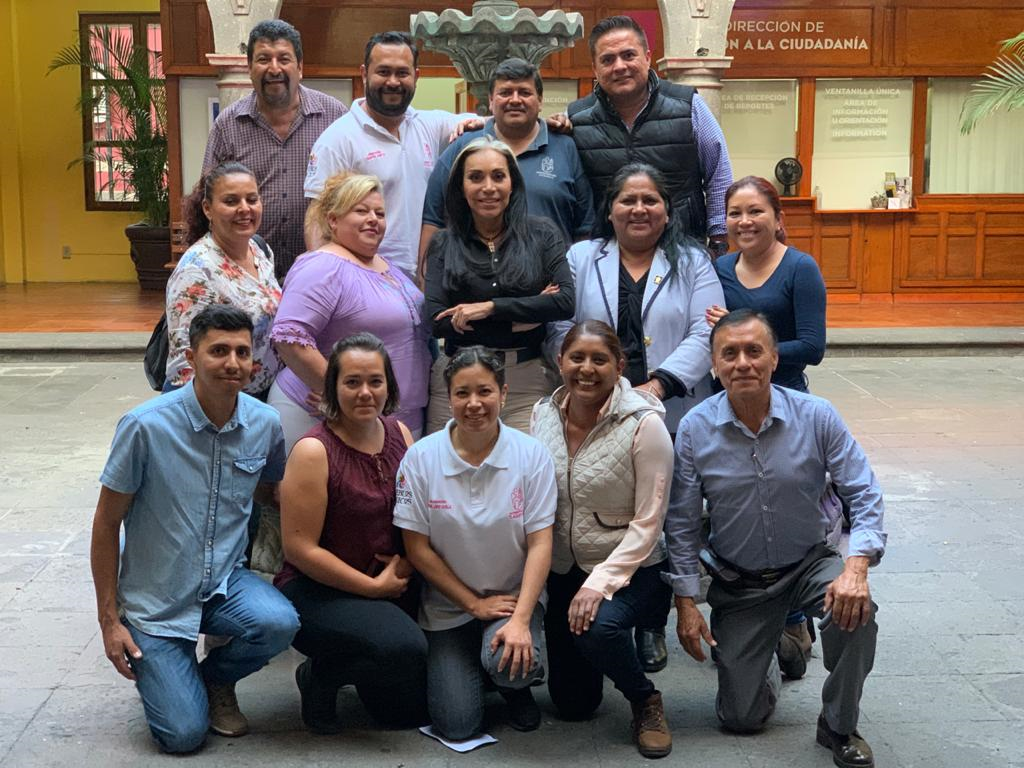 Foto
Foto
Programa 6 Actividades Complementarias.

Día 22 de Enero.
Reunión en sala de Presidentes, iniciando a las 5:00 y concluyendo a las  6:30 pm.
Foto
Foto
Programa 6 Actividades complementarias              Enero   2019
Programa  6 Actividades Complementarias.

Día 16 de Diciembre.
Se llevo a cabo la reunión de vecinos en la colonia Loma Bonita, iniciando a las 6:00 y concluyendo a las 8:00 pm.
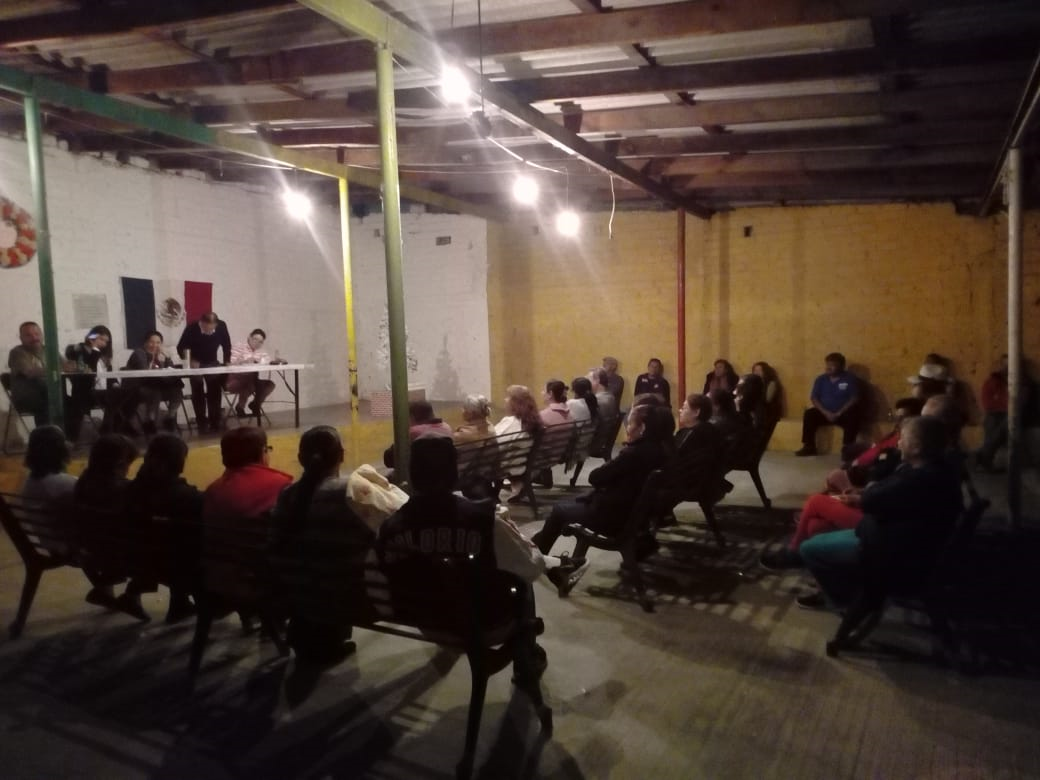 Foto
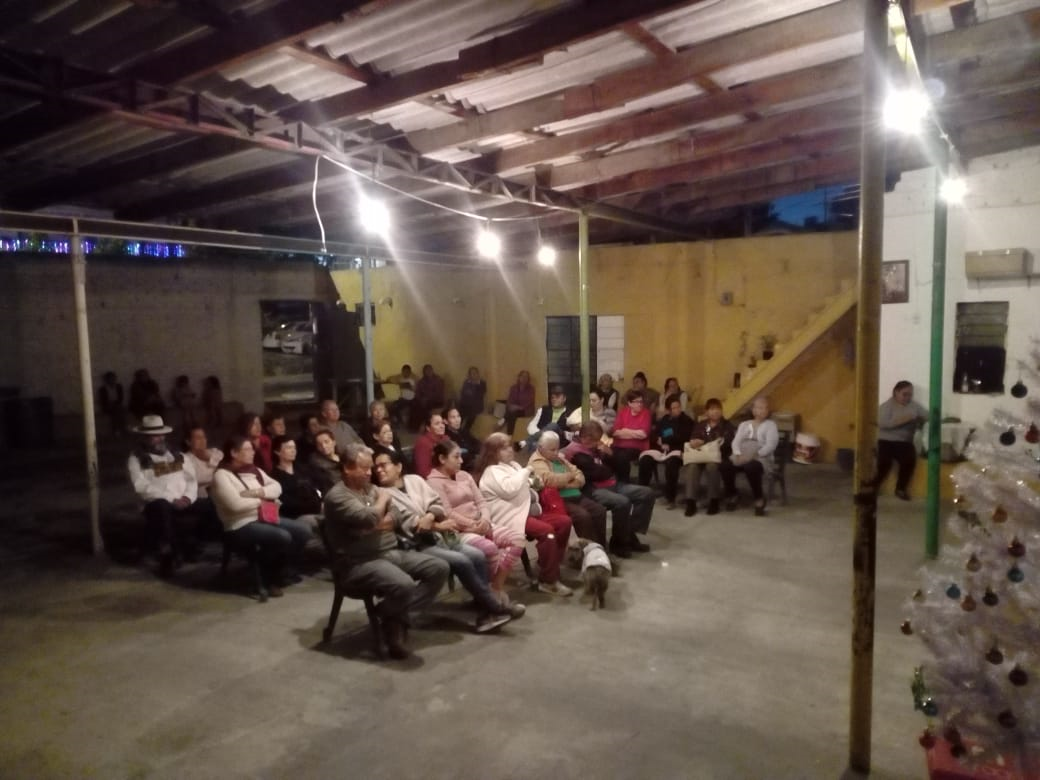 Foto
Foto
Foto